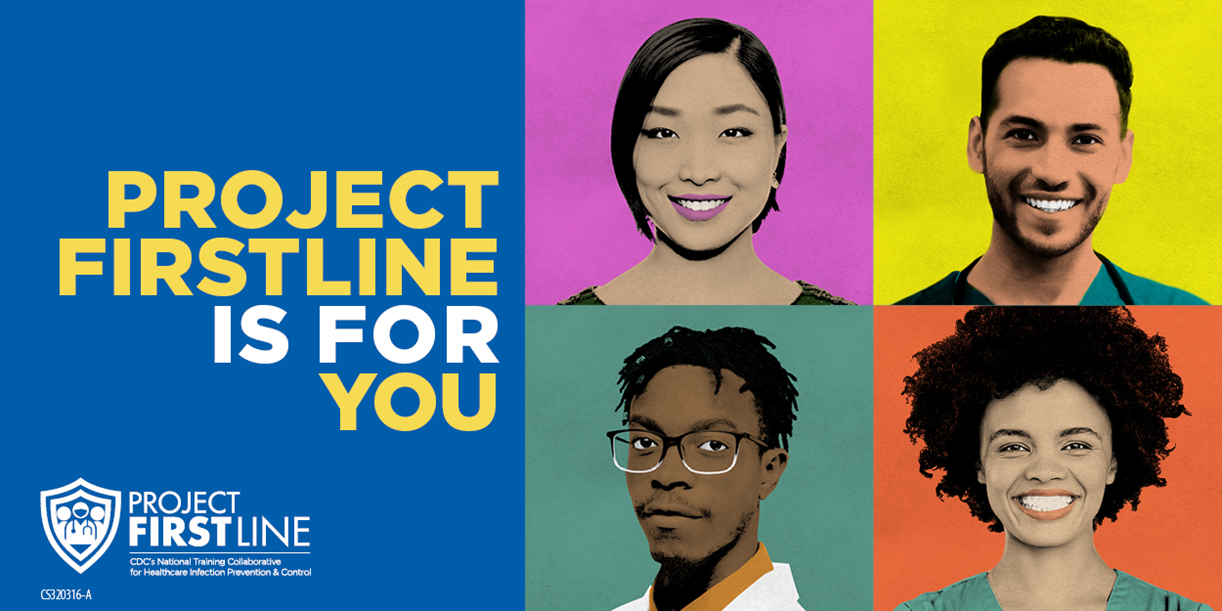 EL PROYECTOFIRSTLINEES PARAUSTED
Tema 1: El concepto del control de infecciones
[Fecha de la capacitación]
[Speaker Notes: Los participantes inician la sesión y se acomodan.]
Programa:
El Proyecto Firstline y el concepto del control de infecciones
Video
Conversación y reflexión
Formulario de comentarios de la sesión y próximos pasos

Objetivos de aprendizaje:
Articular al menos un (1) objetivo principal del control de infecciones
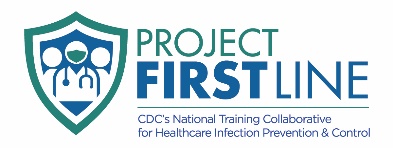 [Speaker Notes: Guion de ejemplo
“¡Bienvenidos! Gracias por acompañarnos en este segmento de la reunión de hoy. Durante las próximas reuniones, dedicaremos un tiempo a algunos segmentos breves de 10 minutos sobre el control de infecciones. A medida que avancemos, veremos juntos algunos videos cortos y pensaremos en nuestro trabajo diario. La sesión de hoy será muy general, pero en futuras sesiones profundizaremos en los detalles del control de infecciones”.]
¿Por qué realizamos un control de infecciones?
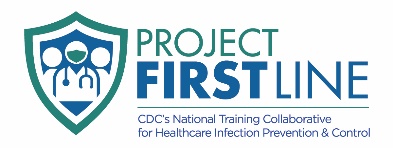 [Speaker Notes: Guion de ejemplo
“Como solo tenemos 10 minutos juntos, comencemos. Quisiera comenzar con una pregunta. ¿Por qué, personalmente, realizan control de infecciones? Quisiera mostrarles un breve video de una médica de los CDC que habla sobre esto. Mientras vemos el siguiente video, los invito a pensar en esta pregunta y a escribir sus respuestas en el chat. El control de infecciones es importante por muchas razones”.]
Video: ¿Cuál es el objetivo del control de infecciones?
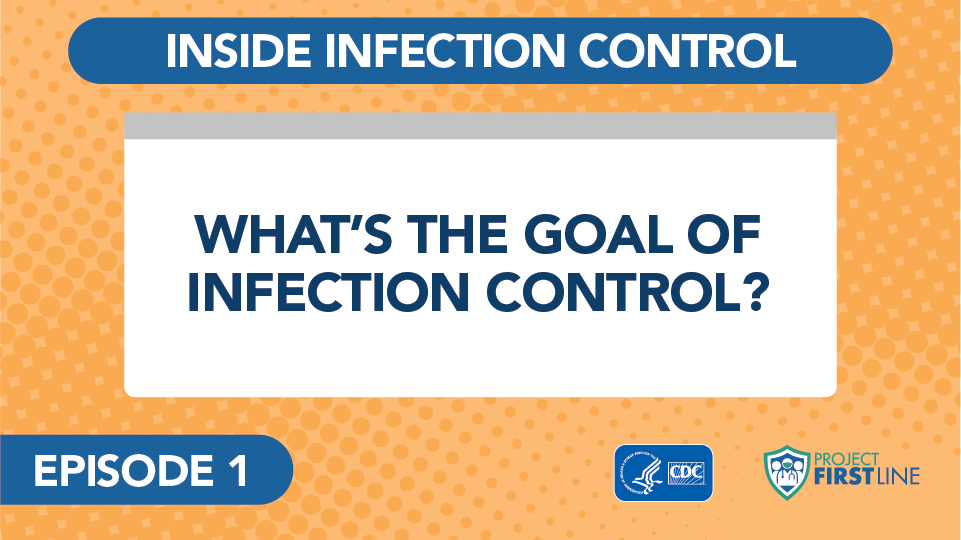 DENTRO DEL CONTROL DE INFECCIONES
¿CUÁL ES EL OBJETIVO DEL CONTROL DE INFECCIONES?
EPISODIO 1
[Speaker Notes: Acceder al video aquí: 
Lista de videos en YouTube del Proyecto Firstline:
https://www.youtube.com/watch?v=atLgq4fsVvo

Los videos están en inglés, pero para activar los subtítulos en español en YouTube, sigan los siguientes pasos:
•	Hagan clic en el botón que dice "CC", "subtitles/closed captioning", para activar los subtítulos.
•	Hagan clic en “settings” que está a la derecha del botón de "closed captioning" (CC).
•	Hagan clic en “Subtitles/CC”.
•	Hagan clic en “Autotranslate”.
•	Seleccionen “Spanish” de la lista de idiomas disponibles.]
Temas de la próxima sesión
Próximamente
Temas y tópicos más amplios
La ciencia básica de los virus 
Cómo las gotitas respiratorias propagan el COVID-19
Cómo se propagan los virus de las superficies a las personas
Cómo se propaga el COVID-19: un repaso
Control de infecciones: aspectos básicos
Control de fuentes
EPP: datos básicos
EPP: cómo ponérselo y quitárselo


Higiene de las manos
Estándares de atención para crisis
Triaje
Precauciones estándar y basadas en la transmisión



Conceptos básicos de microbiología
Cómo reconocer el riesgo
Limpieza y desinfección ambiental
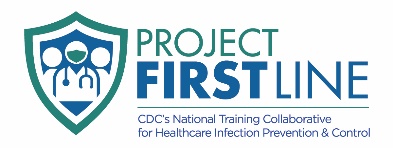 [Speaker Notes: Guion de ejemplo
“Veo algunas respuestas excelentes a la pregunta en el chat. El control de infecciones es importante por todos estos motivos. Participamos en estrategias de control de infecciones para mantener a todos seguros y saludables. En su folleto del participante, se enumeran más mensajes clave de hoy.
“El Proyecto Firstline tiene como objetivo explicar los ‘porqués’ del control de infecciones, los motivos de la orientación actual y darnos a todos la oportunidad de obtener respuestas a nuestras propias preguntas. Entonces, ¿qué preguntas tienen? Esta diapositiva muestra algunos de los temas que trataremos en las próximas sesiones. Si tienen preguntas sobre cualquier tema relacionado con el control de infecciones en el trabajo, escríbanlas en el chat. Los CDC están recopilando preguntas de los trabajadores de primera línea para incluirlas en futuros episodios de video y materiales de capacitación. Queremos asegurarnos de que sus voces se escuchen y, después de la sesión de hoy, enviaré las preguntas de nuestro grupo a los CDC”.]
Mensajes clave
El objetivo de todo lo que hacemos en el control de infecciones, para cualquier enfermedad, es evitar que las personas se enfermen.

El objetivo del Proyecto Firstline es asegurarse de que tengan los conocimientos sobre el control de infecciones que necesitan y merecen para mantenerse a ustedes mismos, a sus pacientes, a sus colegas y a sus familias seguros.
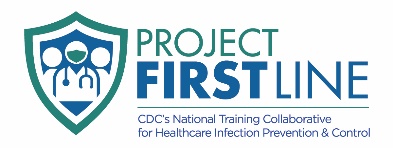 [Speaker Notes: Guion de ejemplo
“Antes de cerrar hoy, me gustaría señalar que se les ha entregado un folleto del participante con los objetivos de aprendizaje y mensajes clave de cada sesión, así como un espacio para escribir. No duden en usar este espacio para reflexionar más sobre la sesión de hoy. El folleto es para ustedes”.]
Recursos y sesiones de capacitación futuras
Proyecto Firstline en los CDC:
https://www.cdc.gov/infectioncontrol/projectfirstline/index.html

Proyecto Firstline en Facebook:
https://www.facebook.com/CDCProjectFirstline/

Twitter:
https://twitter.com/CDC_Firstline

Lista de videos en YouTube:
https://www.youtube.com/playlist?list=PLvrp9iOILTQZQGtDnSDGViKDdRtIc13VX 

Para inscribirse para recibir correos electrónicos del Proyecto Firstline, hagan clic aquí: https://tools.cdc.gov/campaignproxyservice/subscriptions.aspx?topic_id=USCDC_2104
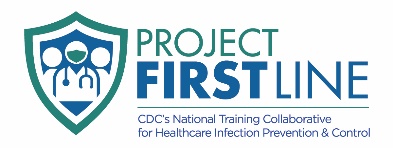 [Speaker Notes: Guion de ejemplo
“La próxima vez, analizaremos un poco algunos conceptos básicos de microbiología, cómo actúan los virus y cómo el COVID-19 nos enferma. Mientras tanto, pueden seguir explorando estos temas por su cuenta usando los recursos de esta diapositiva. También, pueden seguirnos en las redes sociales. Por último, me gustaría compartir un pequeño regalo de bienvenida como agradecimiento por participar hoy”.
[Distribuir digitalmente el afiche “El Proyecto Firstline es para usted”].]
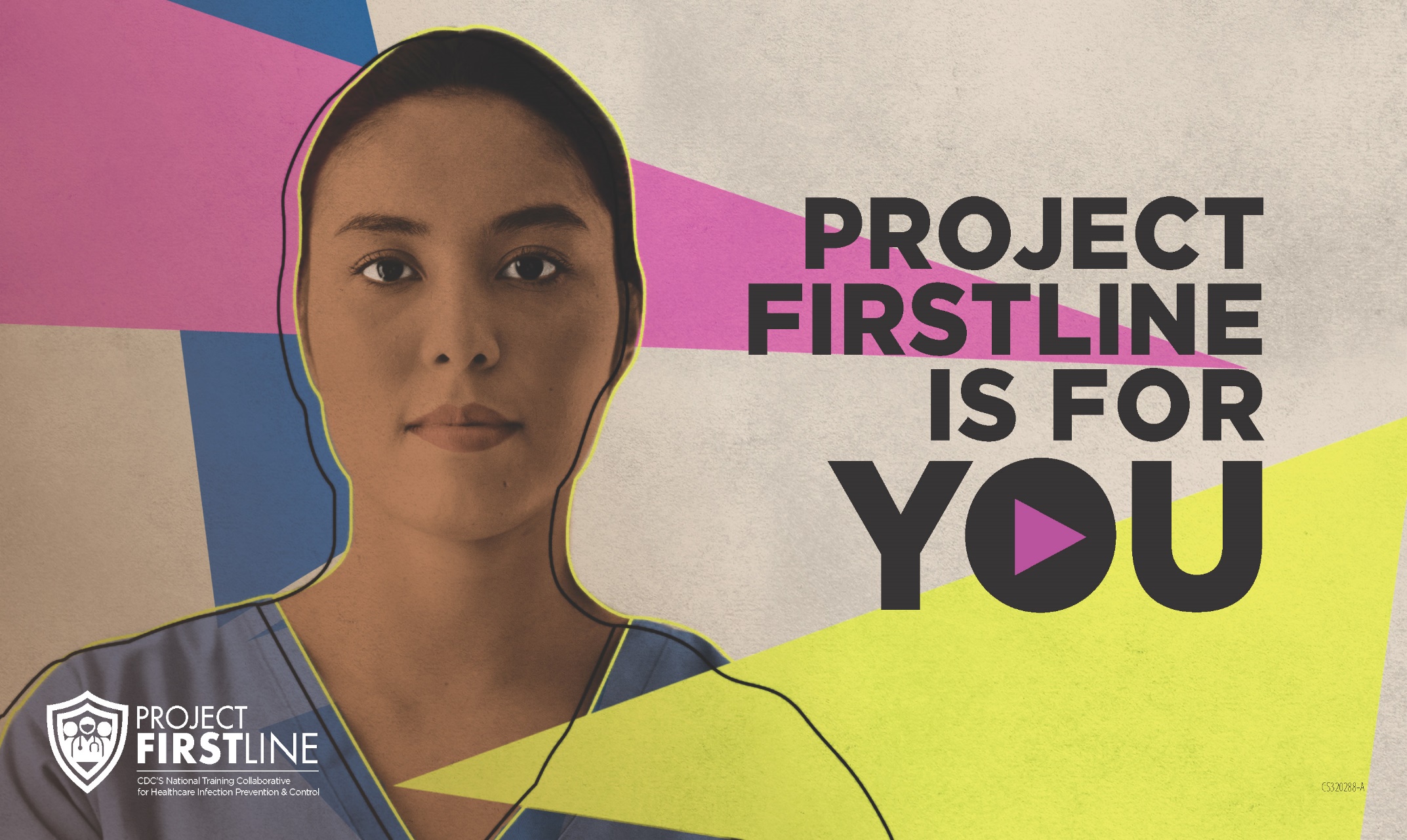 Formulario de comentarios
EL PROYECTOFIRSTLINEES PARAUSTED
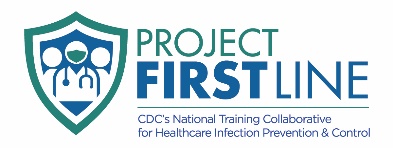 [Speaker Notes: [El facilitador debe agregar información sobre cómo acceder al formulario]

Guion de ejemplo
“Y finalmente, hágannos saber si disfrutaron la sesión de hoy completando el siguiente formulario de comentarios. Gracias nuevamente por acompañarnos hoy”.]